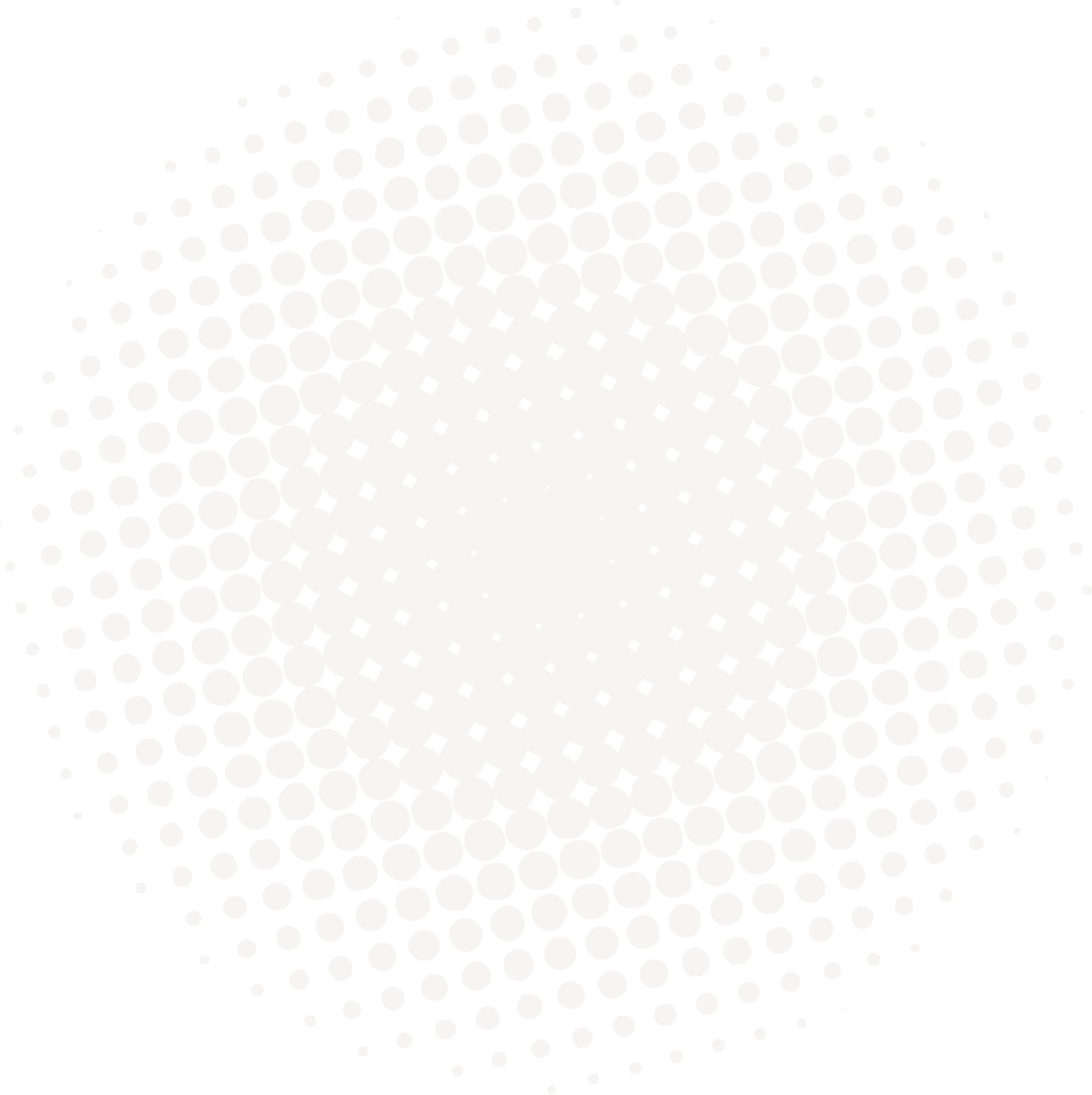 Monthly Budget
Budget Goal:
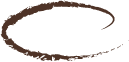 Jan
Feb
Mar
Apr
May
Jun
Jul
Aug
Sep
Oct
Nov
Dec
INCOME
SAVING
Starting 
Balance
Amount 
Added
Ending 
Balance
Source
Amount
Saving For
Total:
Total:
FIXED EXPENSES
Amount
Description
Total Fixed Expenses:
VARIABLE EXPENSES
Remaining Amount Available
Description
Amount
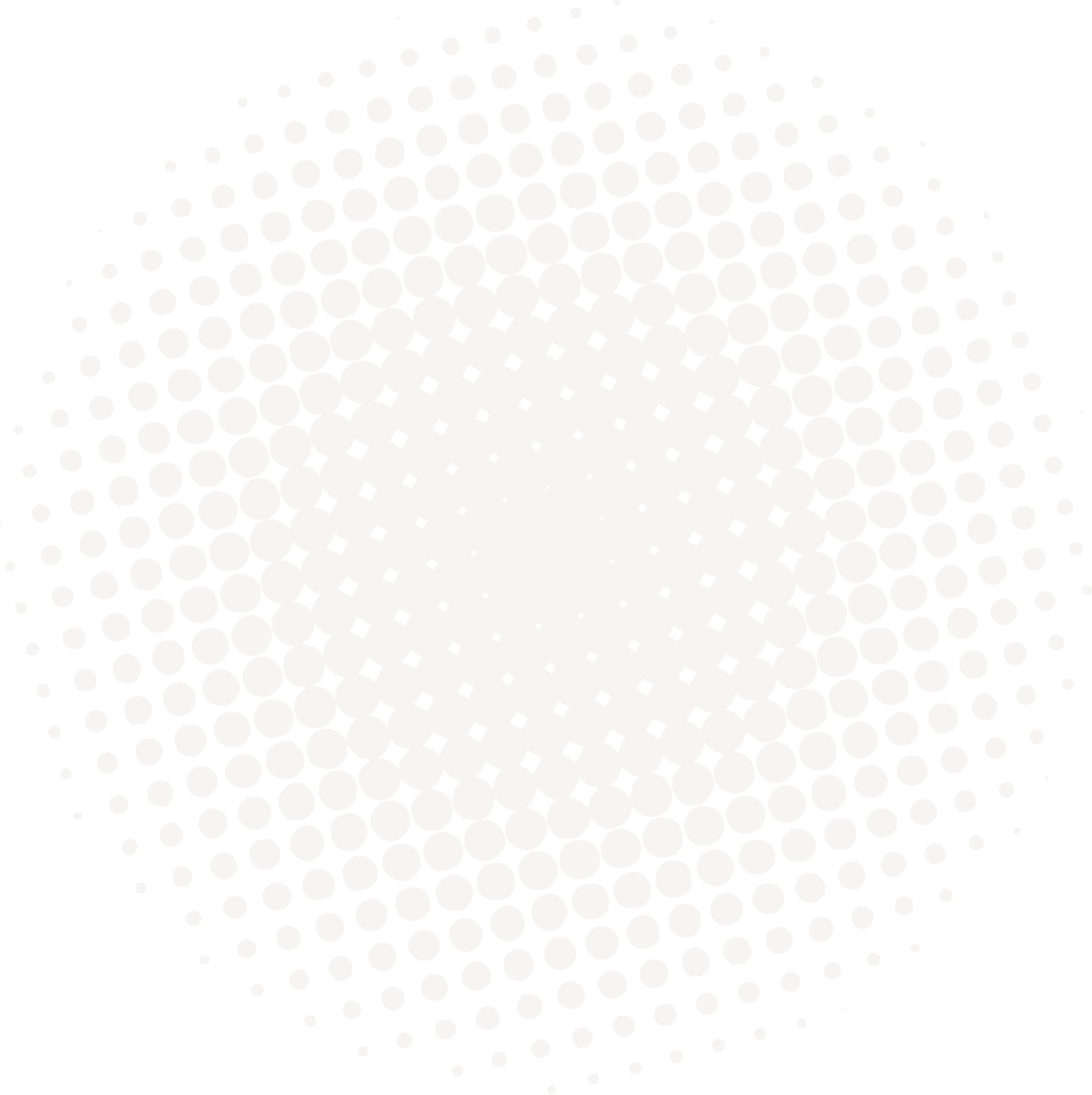 SUMMARY
Total income
( Less Total Fixed Expenses )
( Less Total Amount Added to Savings )
Amount Available for Variable Expenses